Earswick Village Residents Questionnaire
Key Findings
October 2015
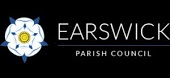 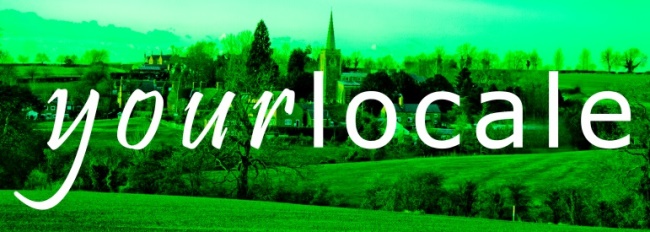 Q1: In the context of our village now and in the future, what is important to you and your household?
Answered: 217    Skipped: 2
What’s important to you?
The aspects considered most highly (over 80% of respondents rating as high/very high importance) are:
Security (including crime) – 93% (200) of respondents
Open spaces – 87% (188) of respondents
Condition of roads and pathways – 83% (216) of respondents
What’s important to you?
Respondents were asked if there were other features not listed in the questionnaire which were important to them.  38 made a comment and the following additional issues were raised:
Road safety (12)
Green transport links (e.g. cycleways/footpaths) (8)
Retain village characteristics (5)
Traffic issues (4)
Q2: What's good and what needs improvement?
Answered: 217    Skipped: 2
What’s good?
Highest levels of satisfaction (over 30% of respondents rating as excellent) were:
Open spaces – 42% (90) of respondents
Housing supply (type) – 34% (74) of respondents
Housing supply (quantity) – 32% (69) of respondents
What needs improvement?
Lowest levels of satisfaction (over 25% of respondents rating very poor needs significant improvement/poor needs some improvement) were:
Shopping facilities – 36% (78) of respondents
Condition of roads and pathways – 28% (61) of respondents
Health facilities – 25% (55) of respondents
What other issues need improving?
Respondents were asked if there were other issues not specifically listed in the questionnaire which were important to them and needed improving. 52 made a comment and road safety/traffic issues were the main additional points raised:
Road safety (14)
Traffic issues (12)
Areas requiring improvement – Comments
Respondents were asked to comment on any areas requiring improvement, 79 left responses. Examples include:
“Roads and pathways in poor state of repair.”
“Better playground equipment for children ages 5 to 15 years .”
“Would be nice to have a shop we could walk to.”
“A bus service to Monks Cross would be good.”
“Further speed restrictions measures required on main road.”
“The Village needs some low cost/affordable housing for the many young people who will have to leave the area otherwise.”
Q3: Vision for Earswick
155 people responded and 310 comments were categorised. The following priorities emerged:
Retain village characteristics (96 responses, 62% of total)
No development (43 responses, 28% of total)
Green belt/open space (32 responses, 21% of total)
Small scale change (31 responses, 20% of total)
More facilities (19 responses, 12% of total)
Vision for Earswick
Examples of comments received:
“A village that preserves its strengths - housing similar with any development small scale and gradual on brown field sites. Village Hall, tennis courts, children's play areas, river access. A community spirit with some community/village functions e.g. bonfire night, summer parties. Village green to remain as present.”
“Largely unchanged with up to date services and a rural feel.”
“I would like to see plenty of open spaces, places to walk. No issue with a few houses being built. Really would like to see a bit more commerce and community a new shop and medical centre.”
Q4a  Would you like to see housing development in Earswick over the next 15 years?
Answered: 210    Skipped: 9
Q4b  If yes, how many new houses would you like to see in Earswick over the next 15 years?
Rate = % of responses
Answered: 80 (NB 4 additional comments received than indicated in Q4a)  Skipped: 139
Q4b  The following are uncategorised responses received regarding the number of new houses in Earswick over the next 15 years.
Answered: 80    Skipped: 139
Q4c  If yes, what type of housing would you like to see?
Answered: 72    Skipped: 147
Q4d  Would you like to see any other developments in Earswick over the next 15 years?
Answered: 195    Skipped: 24
Q4e  Other types of developments - Comments
Answered:63  Skipped: 156
Key Issues
Respondents were asked to identify the 3 key issues that the neighbourhood plan should address. Open ended comments were categorised and weighted. The top 3 were:
Development control (e.g. responses relating to limiting development size, retain village size/characteristics)
Protect green belt and open spaces
Security – open spaces and community safety
Answered:176  Skipped:43
Key Issues
Other issues identified:
Retain village characteristics
Other housing issues (e.g. good quality)
Road safety and traffic issues
Road and pathways conditions
Public transport
Infrastructure improvements
Good maintenance (public areas, homes, etc.)
Answered:176 Skipped: 43
Q6: Responses by Age Group of Households
219 validated responses (plus 1 blank return / 1 objection / 1 return received after the deadline not included in the analysis)
Answered:209  Skipped: 10